Bewertungsregeln Jahresabschluss
Einführung 4hlw
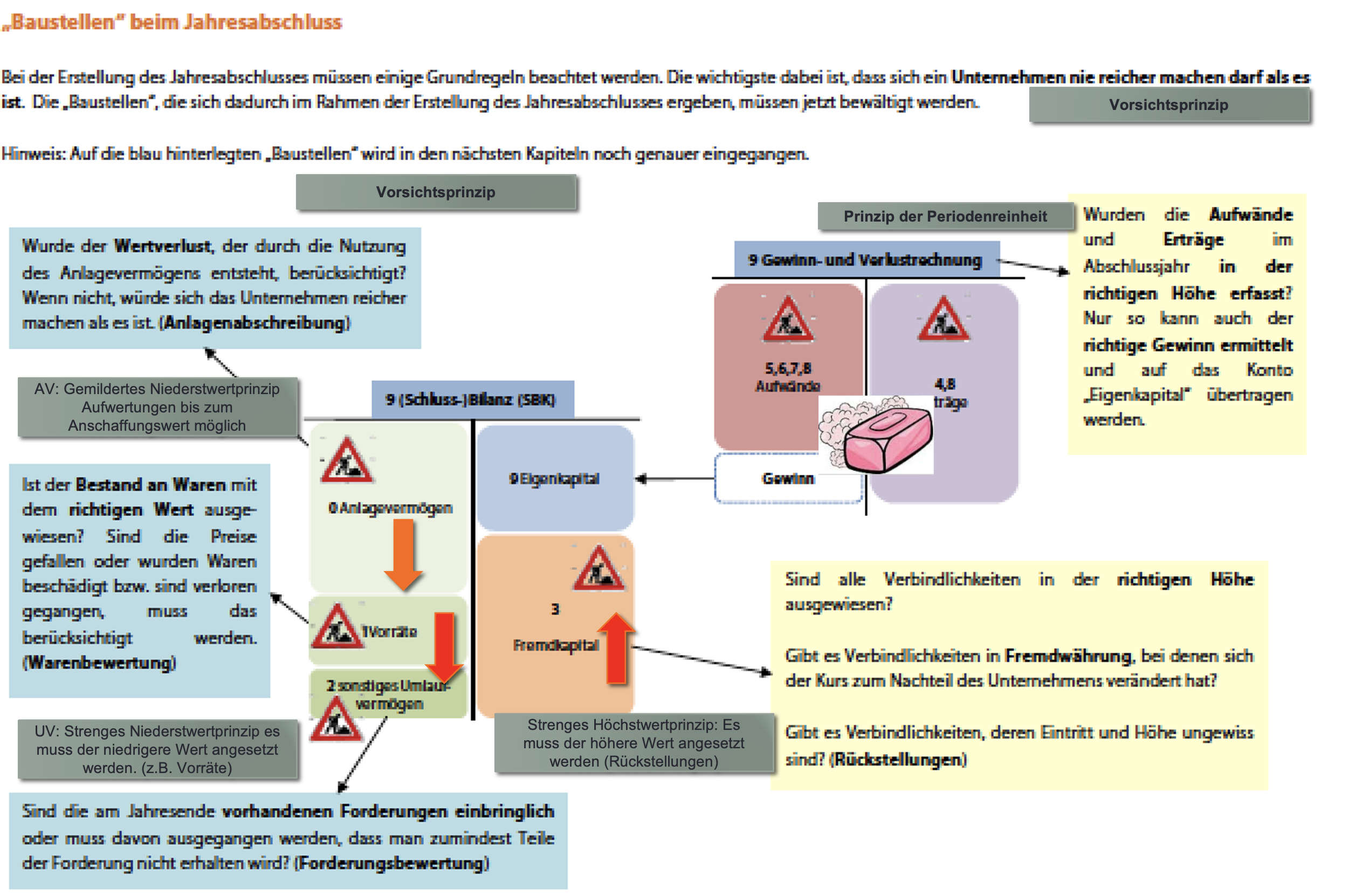 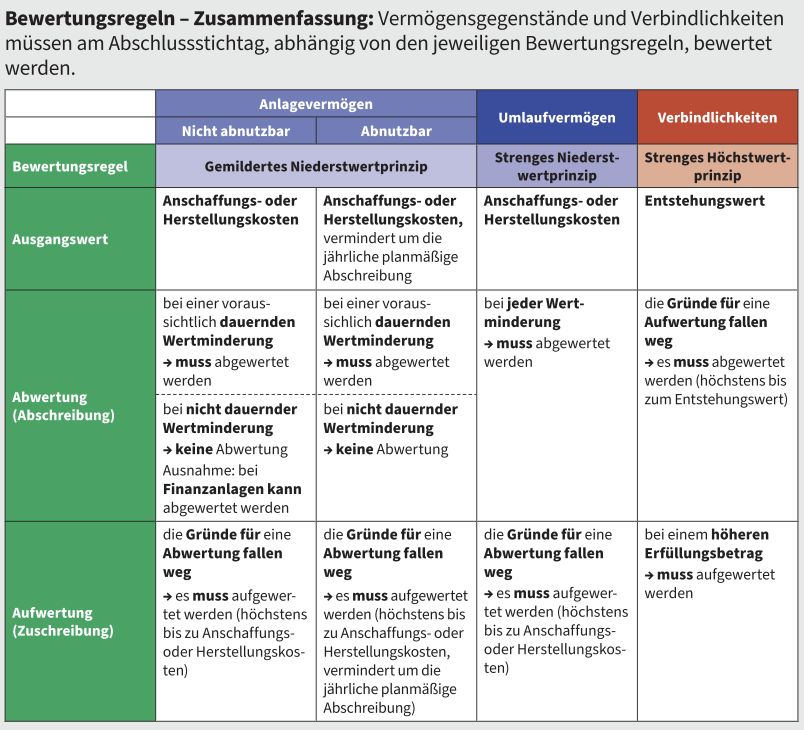 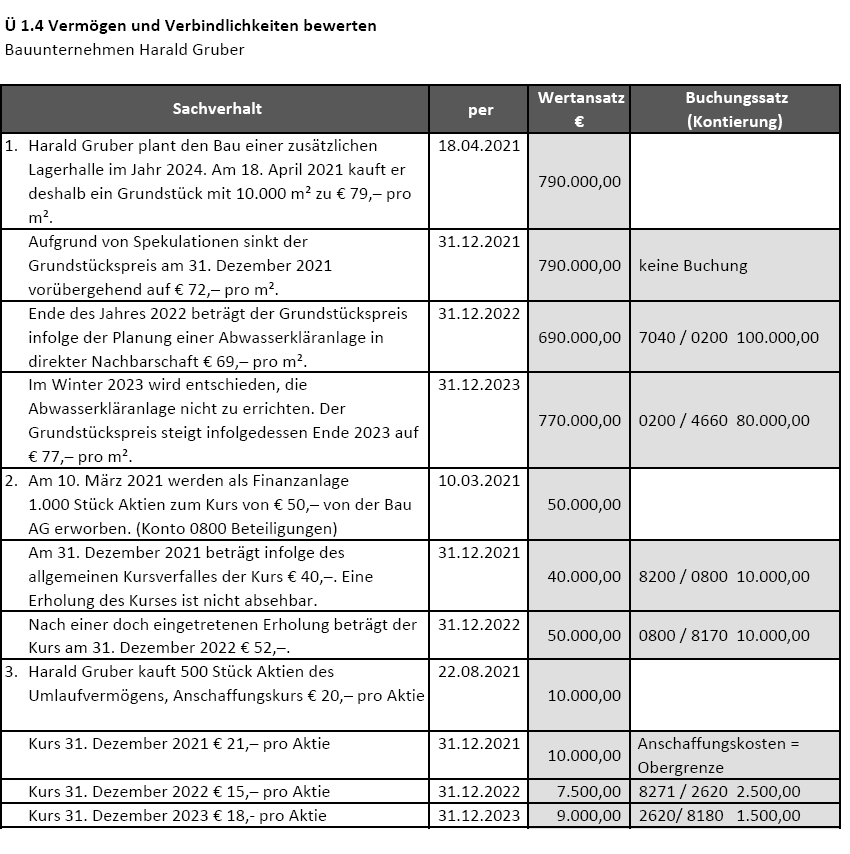 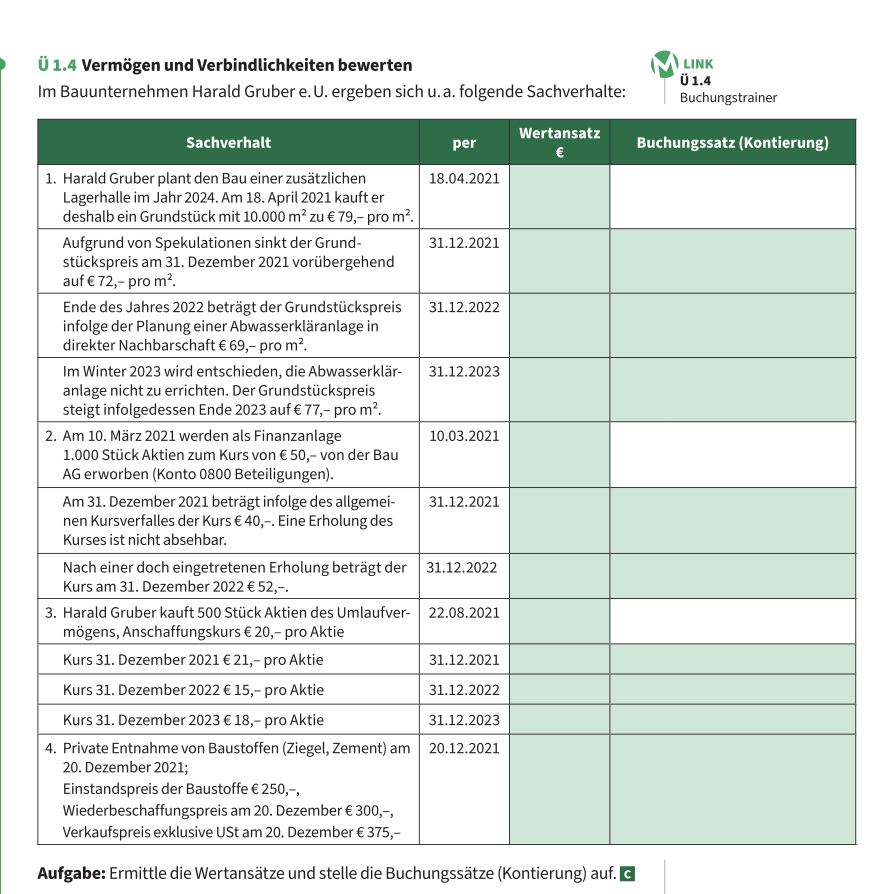 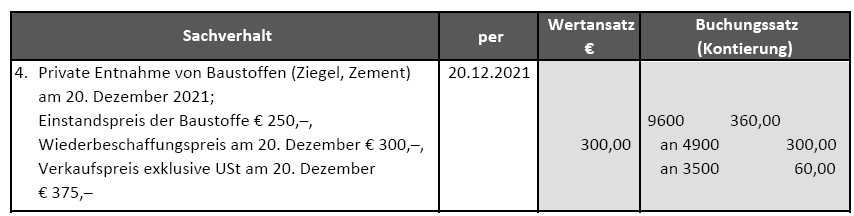 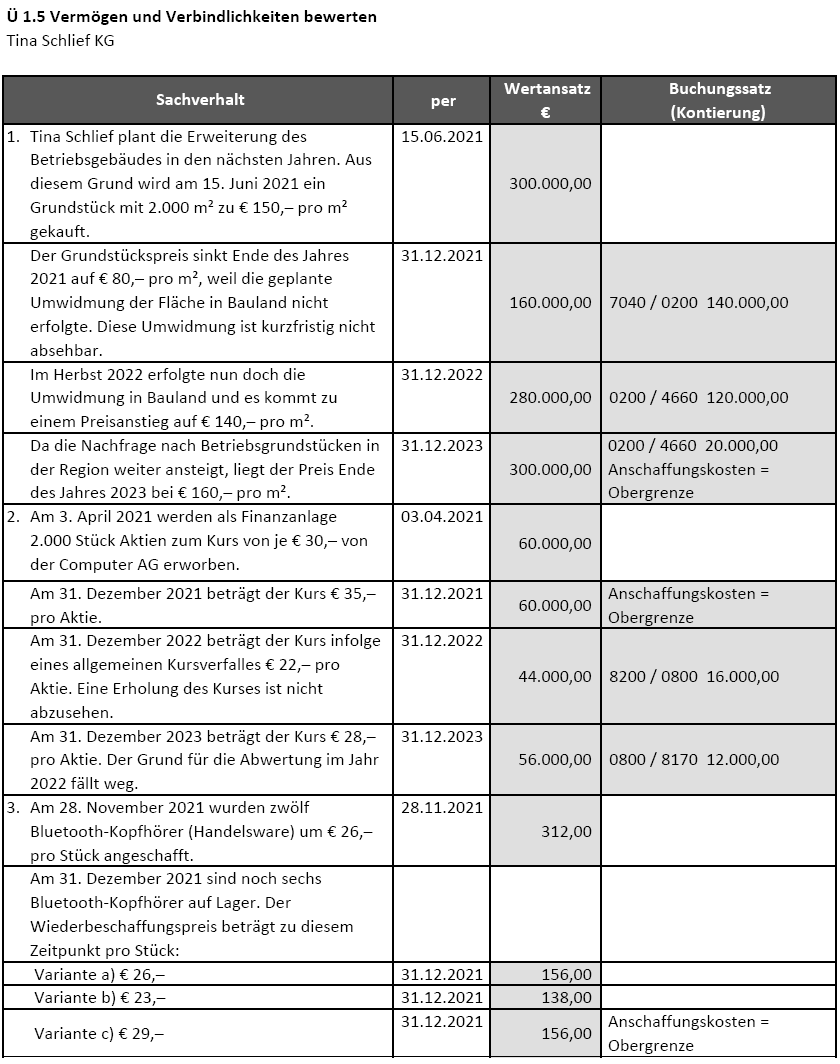 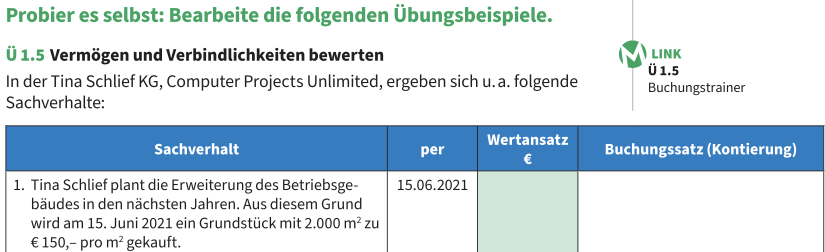 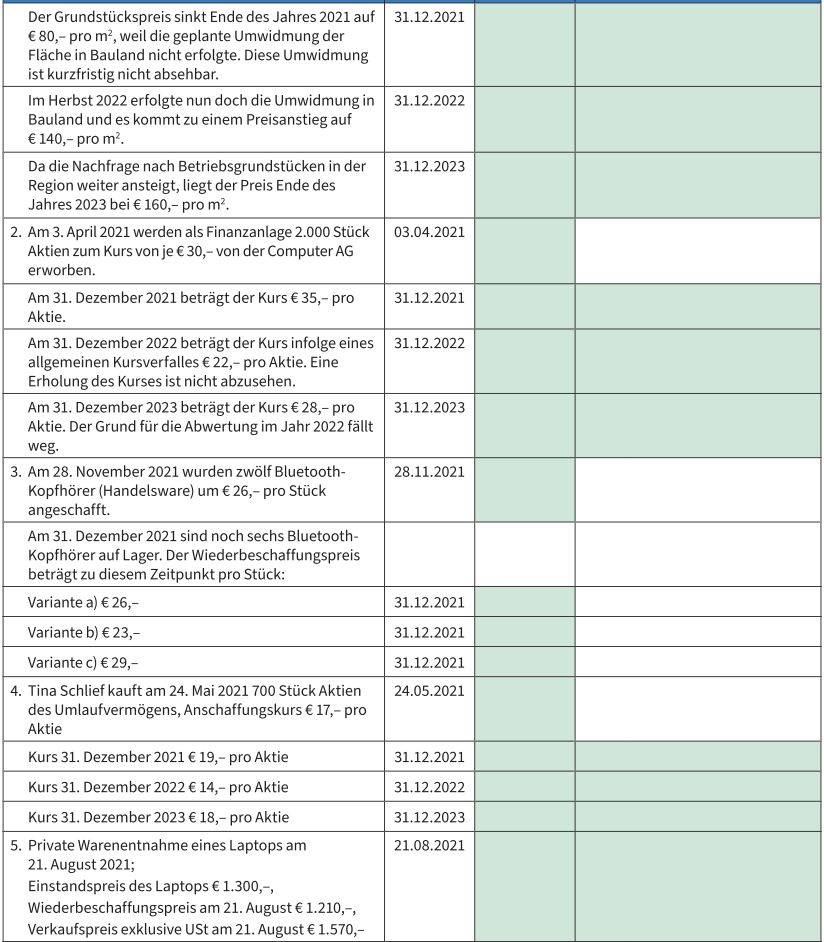 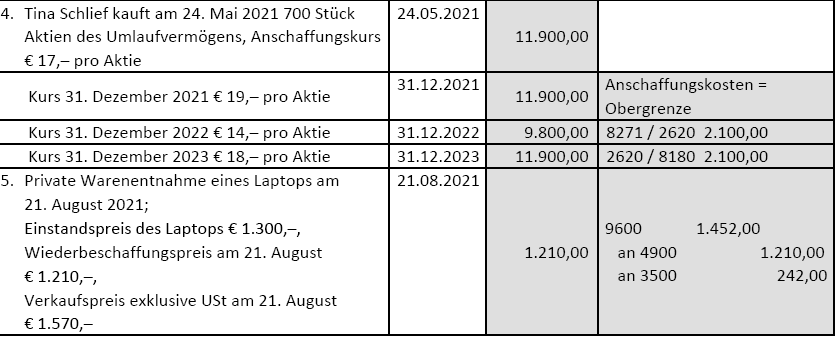